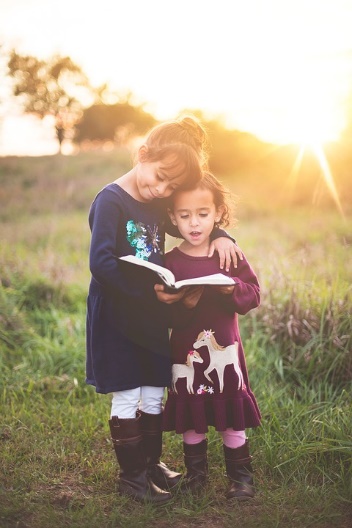 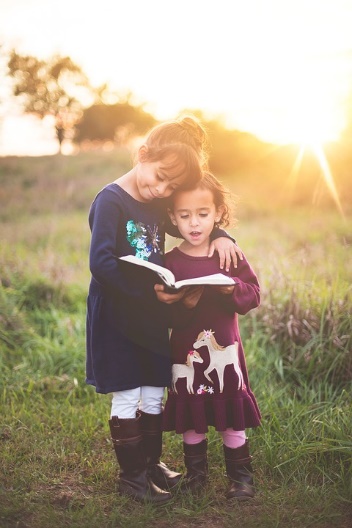 人教版小学数学六年级上册
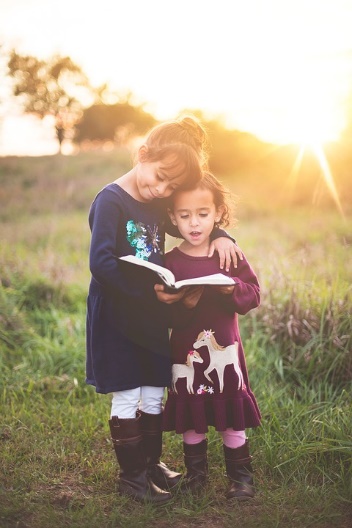 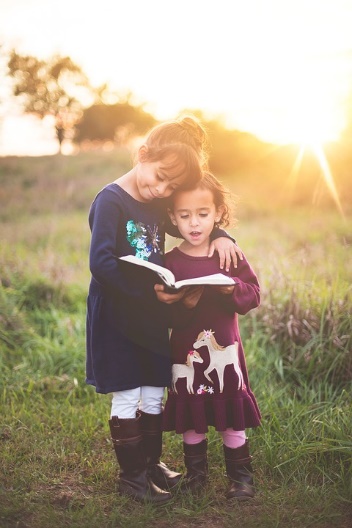 6.3用百分数解决问题
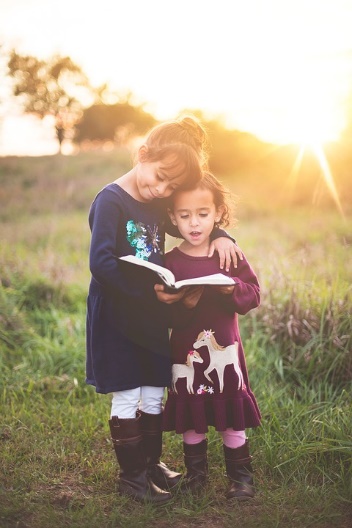 MENTAL HEALTH COUNSELING PPT
第六单元   百分数
讲解人：PPT818  时间：20XX
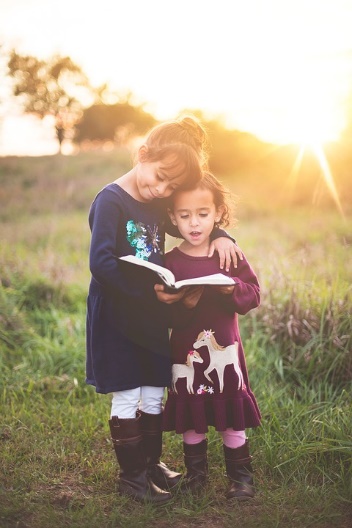 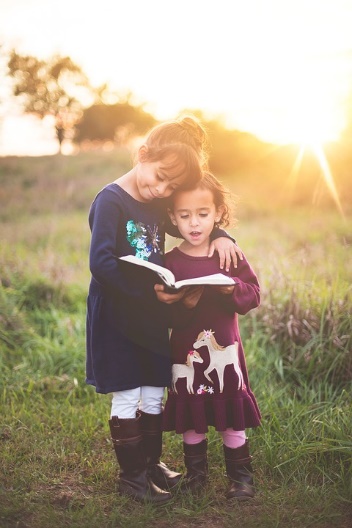 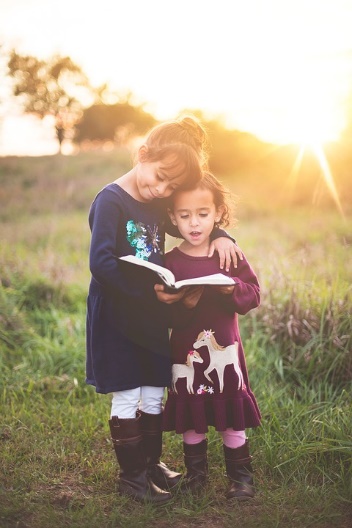 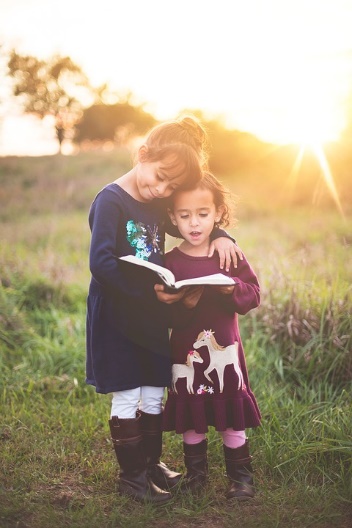 3
25
学校图书室原有图书1400册，今年图书册数增加了     。现在图书室有多少册图书？
先求出今年图书册数是原有图书册数的几分之几，再根据分数乘法的意义求出今年的册数。
先求出今年比去年增加的图书册数，再加上原有的册数就是今年的册数。
3
3
1400×（1＋   ）
＝1400×
＝1568（册）
答：现在图书室有1568册图书。
25
1400＋1400×
＝1400＋168
＝1568（册）
答：现在图书室有1568册图书。
28
25
25
一、创设情景，明确目标
二、探索交流，解决问题
学校图书室原有图书1400册，今年图书册数增加了12%。现在图书室有多少册图书？
12%
1400＋1400 ×12%
＝1400＋168
＝1568（册）
答：现在图书室有1568册图书。
1400 ×（1＋12%）
＝1400×112% 
＝1568（册）
答：现在图书室有1568册图书。
求比一个数多（或少）百分之几的数是多少的问题,与求比一个数多（或少）几分之几是多少的问题的数量关系与解题方法完全相同，只是题目中的分数换成了百分数。
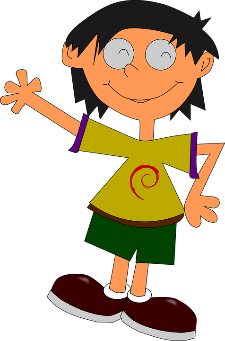 二、探索交流，解决问题
三、巩固提高
1、龙泉镇去年有小学生2800人，今年比去年减少了0.5%。今年有小学生多少人？
方法二：
           2800×（1－0.5%）
        ＝2800×99.5%
        ＝2786（人）
  答：今年有小学生2786人。
方法一：
             2800－2800×0.5%
         ＝2800－14
         ＝2786（人）
   答：今年有小学生2786人。
三、巩固提高
2、袁隆平是我国著名科学家，被誉为“杂交水稻之父”。2011年，袁隆平指导的杂交水稻试验田平均每公顷产量达到近14吨，比全国水稻平均每公顷产量多了约85%。2011年全国平均每公顷水稻产量大约是多少吨？
解：设全国水稻平均每公顷产量x吨。
     （1＋85%）x＝14
                185%x＝14
                          x≈7.6
答：2011年全国平均每公顷水稻产量大约是7.6吨。
14 ÷（1＋85%）
          ＝14 ÷ 185
          ≈7.6（吨）
三、巩固提高
2.袁隆平是我国著名科学家，被誉为“杂交水稻之父”。 2011年，袁隆平指导的杂交水稻试验田平均每公顷产量达到近14吨，比全国水稻平均每公顷产量多了约85%。2011年全国平均每公顷水稻产量大约是多少吨？
14 ÷（1＋85%）
          ＝14 ÷ 1.85
          ≈7.6（吨）
三、巩固提高
3、总经理的承诺对吗？
2013年我公司的月工资是3000元，我计划每年使大家月收入递增20%，到2015年大家月收入将达到4500元。
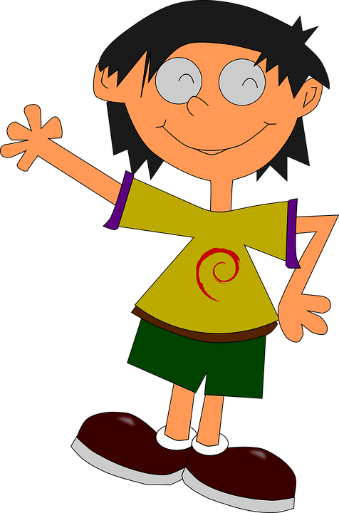 3000×（1＋20%）×（1＋20%）
      ＝3000×120%×120%
      ＝4320（元）
       4320元＜4500元
答：总经理的承诺不对。
四、课堂小结
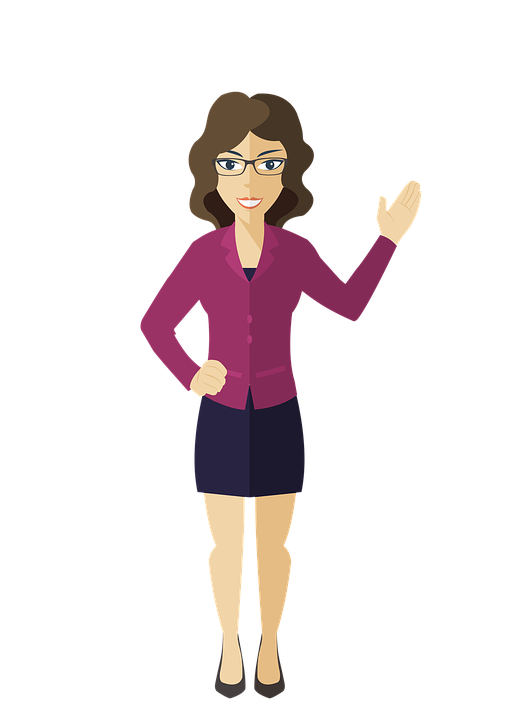 通过这节课的学习，你有什么收获？
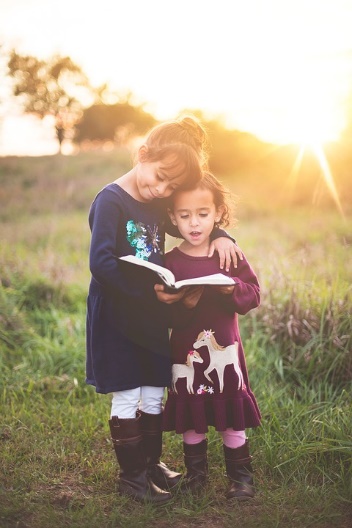 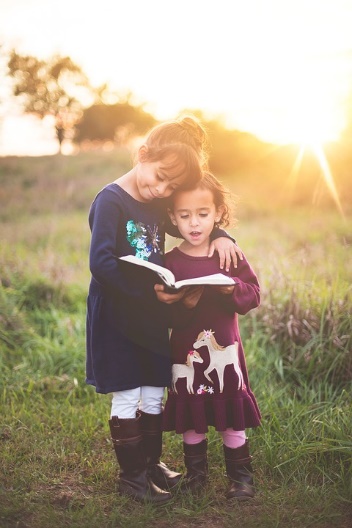 人教版小学数学六年级上册
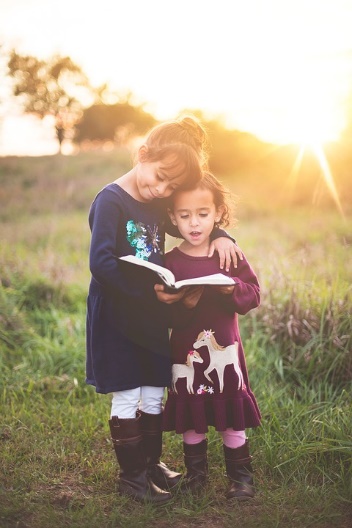 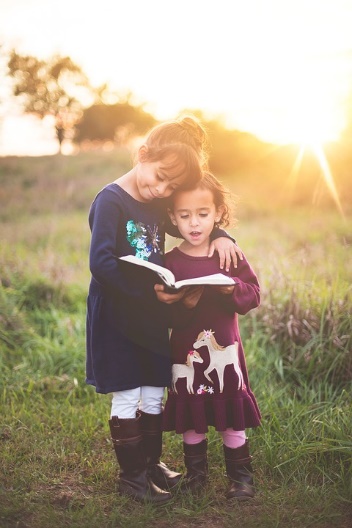 感谢你的聆听
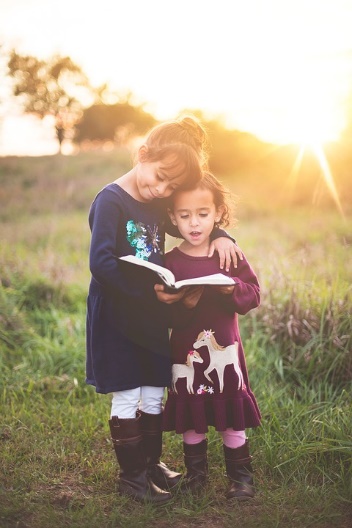 MENTAL HEALTH COUNSELING PPT
第六单元   百分数
讲解人：PPT818  时间：20XX
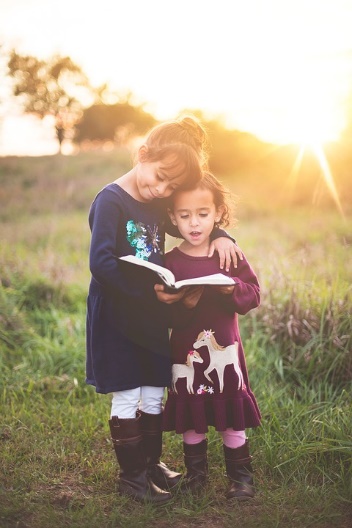 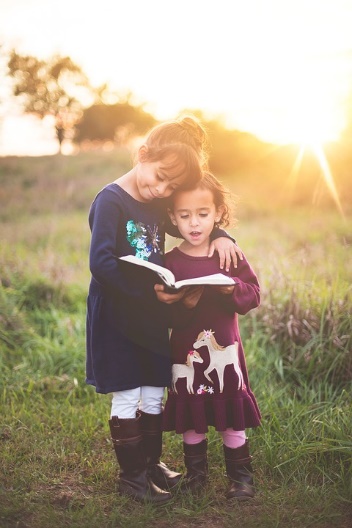 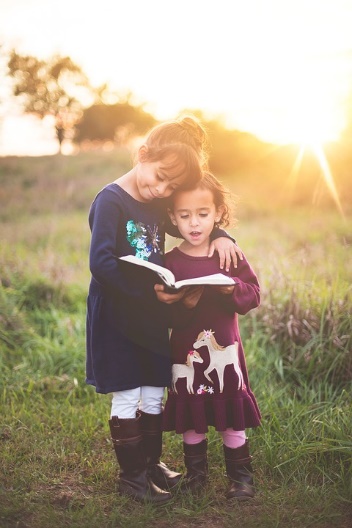 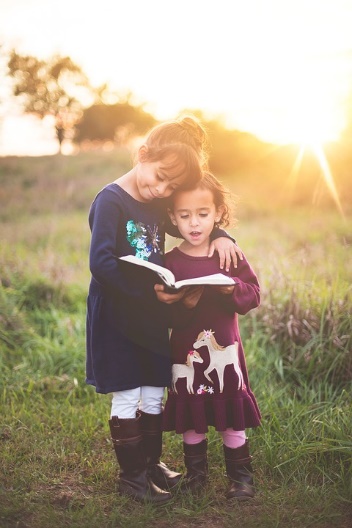